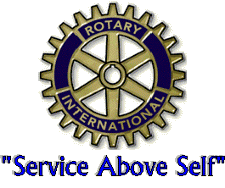 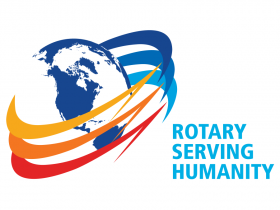 Membership Survey
Results
Ralph Jodice
President Elect
6 June 2017
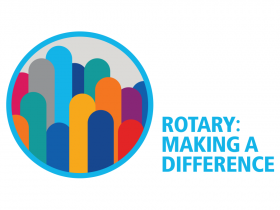 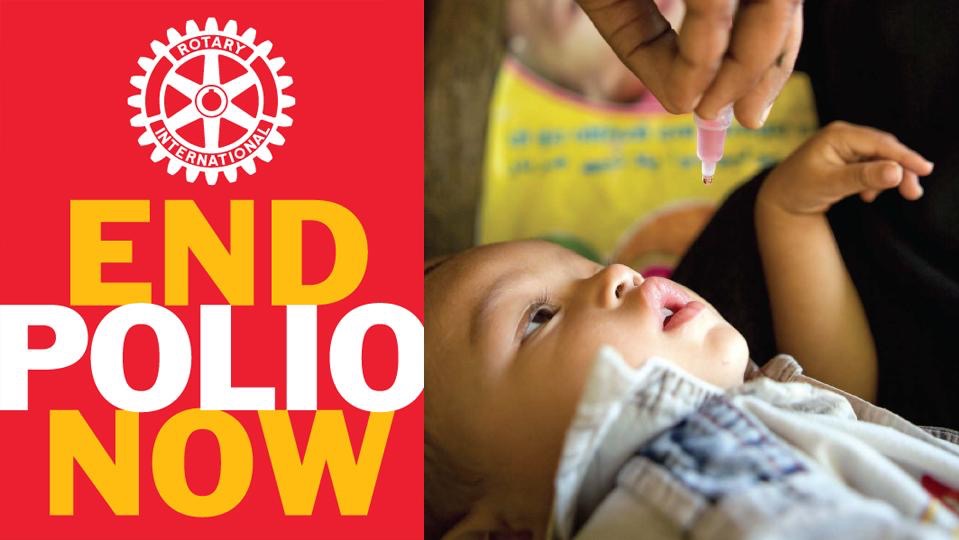 Thanks to everyone who responded…your inputs are valuable
Number of survey responses
Low of 39
Max of 49
Average ~46
All numbers are rounded and shown in %
I read ALL comments…will summarize 
Special thanks to Torren, Cheryl and Chris
Overall, how satisfied are you with your membership in our Rotary Club?
Considering our club’s culture, members, and meetings, indicate your agreement with the following statements.

Club meetings are a good use of my time
My club does a good job involving new members
My club’s members care about one another
My club reflects the demographic profile of our area’s business, professional, and community leaders
My club actively seeks to involve all members in projects and activities according to their interests, skills, and availability
The amount of fundraising activities is appropriate
Culture, Members, & Meetings Summary
Strengths
Good meetings
We care
Fundraising is appropriate 
Areas to improve
Involvement of & direction to new members 
Outreach
How would you rate the following aspects of our weekly meetings?

Rotary International Updates
Length of our club meetings
Time for socializing
Professional connections and networking
Variety of program topics
Location of club meetings
Meeting time and day
Meals and refreshments
Speakers and programs
Weekly Meetings
Summary
Strengths
Meeting time and day
Speakers and programs
Areas to improve
Start and stop on time
Ensure speakers have time 
Better Rotary Int’l updates
Professional connections
What are your opinions on our club’s service projects?

Total number of service projects
Number of community service projects
Number of international service projects
Service projects are well organized
Service projects make a difference in the community or the world
Service projects are meaningful to me
Service Projects
Summary
Strengths
Int’l service projects
Service projects make a difference
Areas to improve
More community service projects
Publicize both community and int’l projects
Toasts to other clubs…recognize with a card
Thinking about communications and responsiveness in our Rotary club, indicate your agreement with the following statements.

My club does a good job communicating to members
My club does a good job listening to members
My club seeks inputs and ideas from members
My club seeks inputs and ideas from members
I am comfortable with the pace of change in my club
My club works to update club processes and rules to meet the needs of its members
Communication & Responsiveness 
Summary
Strengths
Communicating to members
Updating club processes
Areas to improve
Communicating to members!
Assigning mentors to new members
Weekly emails about meeting and program
Indicate your agreement with the following statements about the value of your membership.

I feel welcome in my club
I make valuable connections through my club
My club provides valuable opportunities to use my talents and skills
My experience as a member is worth the money I spend on Rotary participation
My experience as a member is worth the time I give to Rotary
My family sees value in my Rotary membership
My friends see value in my Rotary membership
Through Rotary, I make a difference in my community
Through Rotary, I make a difference in the world
Value of Your Membership
Summary
Strengths
Valuable connections
Rotary experience is worth the $$$ and time
Thru Rotary I make a difference in the community and world
Areas to improve
More communications on service projects
Publicity…”beating our own drum”
Indicate your agreement with the following statements about club management.

I invite my friends, family, and colleagues to club events
I invite qualified prospective members to join my Rotary club
I frequently participate in my club’s activities, projects, and programs
I’m proud of my Rotary club
Club Engagement
Summary
Strengths
Being proud of OUR club
Areas to improve
Inviting friends, colleagues, family, and prospective members
Thinking about the costs associated with club membership, how would you rate the following?

Club dues
Meals at weekly meetings
Club fines
Club assessments
Requests for donations for service projects
Requests for contributions to The Rotary Foundation
Costs Associated with Club Membership
Summary
Strengths
Dues & meals
Requests for donations and contributions
Areas to improve
Contributions to OUR club’s foundation 
Purpose of The Rotary Foundation